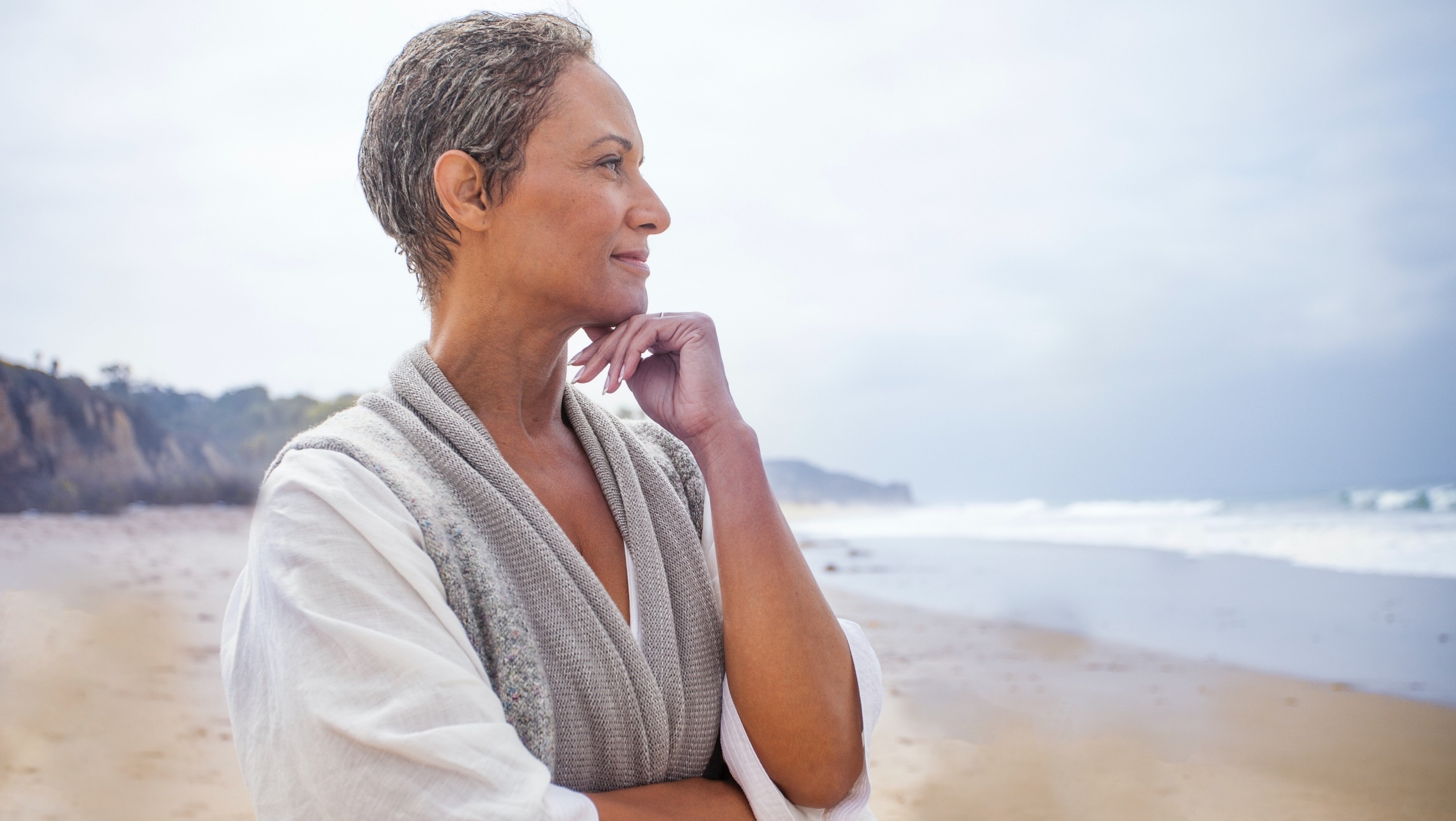 Newwidow
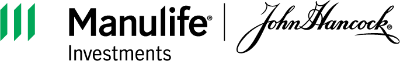 1
[Speaker Notes: Hello,
My name is ______________________ and I am from Manulife John Hancock Investments.
I am here to talk to you about the financial considerations for those that are newly widowed. And I a going to do that by sharing a case study.
Whether your situation is similar to the person profiled in our case study or not, the suggested actions can be applicable to anyone going through the grief of losing a spouse…]
Case study: New widow
Sandra Johnson, age 59
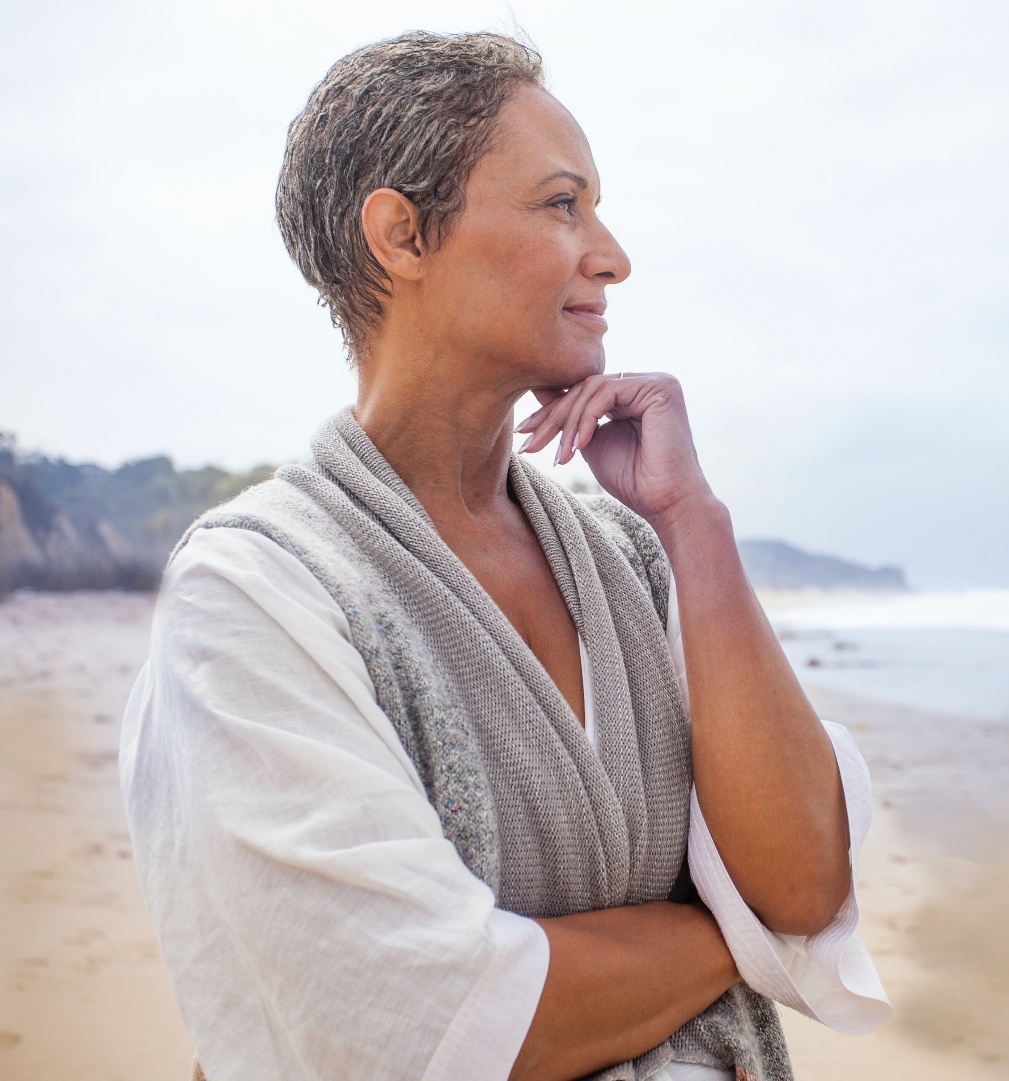 Married for over 30 years, Sandra’s husband recently died of a sudden illness
They shared 3 adult children and 2 grandchildren
Sandra feels overwhelmed with the paperwork and financial decisions triggered by her husband’s passing
Together they own several investment properties, adding to the complexity
She is looking for comprehensive financial planning advice and the action items to prioritize
What are key considerations to keep in mind as a new widow?
This is a hypothetical example for illustrative purposes only.
2
[Speaker Notes: This case study focuses on the financial realities of widowhood, something more common among older women than older men. In fact, the average age of widowhood in the U.S. is just 59.1 
Sandra Johnson, age 59, found herself in this situation after her husband died of a massive heart attack at work. They had been married for over 30 years and their kids were now having kids of their own. With 2 grandchildren and another on the way, the family was excited about this next phase in their lives together. 
The death came as a shock. Sandra is still recovering and trying to find her footing emotionally and financially. She feels overwhelmed with all the paperwork and financial decisions she now faces on her own. 
She looked after the day-to-day bills and expenses while her husband managed the longer-term family finances, like saving and investing. They owned several investment properties together, which has added to the complexity Sandra has to deal with all of this during a time when she is still grieving and unsure about how to move forward. 
How does she get through it? How would you get through it? Let's walk through some key considerations you should keep in mind if you experience the death of your spouse.

1Rethinking65, Widows are younger than you think, September 7, 2022.]
Now what?
Finding your financial footing after losing a spouse is a process.
A widow’s financial journey
Stage 1: Take care of immediate needs
Plan funeral
Executor duties
Keep on top of bills
Inform Social Security, Medicare, and pension administrators of death
Understand benefits, unpaid salary/vacation, taxes
Stage 2: Look ahead
Update account titles, beneficiaries, essential documents 
Evaluate your investments for appropriateness
Update insurance coverage
Make housing decisions
Stage 3: Transformation and advanced planning
Investments, tax, and retirement planning
Gifting strategies, family bequests, and philanthropy
Future remarriage with a prenuptial agreement
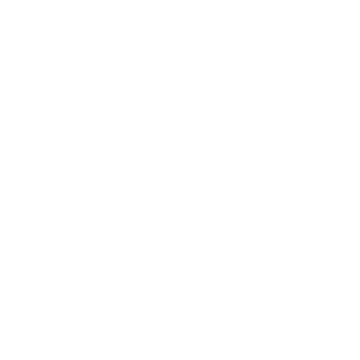 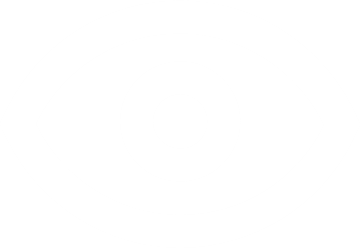 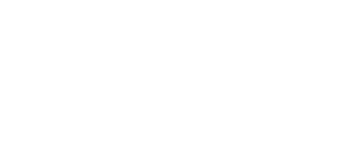 3
[Speaker Notes: Finding your financial footing after losing a spouse is a process. There is the initial pain and difficulty of grieving, with the funeral only the first step of many. Attack your to-do list in stages. Consider postponing major financial decisions for six months to a year (e.g., selling your home or moving, lending money to family, buying or selling investments you don’t understand). It can be helpful to think about the financial journey of widowhood as 3 stages, starting with fulfilling the most pressing issues and moving toward a future that meets your needs as an individual and is focused on reaching your goals.

Stage 1 is about taking care of immediate needs
Spouses are often the executor of their spouse’s will, which can be a daunting task. You also have to keep on top of paying important bills and understand the impact of your spouses’ death on your Social Security benefits, any unpaid salary or accrued vacation, and income taxes. You will want to inform Social Security, Medicare, and any pension administrators as soon as possible about the death. If your spouse was still working, you will need to reach out to their employer to understand any benefits available to you. This stage is when the bulk of the work in terms of settling the estate will take place. This includes the probate process (if necessary), paying debts, valuing assets and distributing them per the will, paying any final taxes, filing the estate tax returns, and filing any insurance claims. We come back to this again in a minute…
Stage 2 focuses on looking ahead
Important medium- Medium term activities to tackle can help you get yourself set up for your financial future by updating account titles, beneficiaries and essential estate documents like your will, agents for financial and health care power of attorneys, and any trusts. This can also be a time to evaluate your investments for their appropriateness and other financial planning, including updating insurance coverage and making housing decisions – like whether you will stay in the family home or relocate.
Stage 3, transformation and advanced planning, goes even further.
After establishing a solid foundation, you are ready to look beyond the immediate needs to long-term planning. You may want to consider investments, tax and retirement planning, gifting strategies and family bequests, philanthropy, and even the impact of a future remarriage (potentially having a prenuptial agreement to protect your wealth and ensure your assets will transfer to heirs based on your wishes.]
Settling an estate takes time and oftenrequires professional help. 
Overview of an executor’s main responsibilities
Making funeral and burial arrangements.
Understanding the probate process. 
Determining debts and liabilities, including creditor claims.
File insurance claims.
Valuating and liquidating assets – and locating physical and digital assets.
Interpreting the will and distributing assets to beneficiaries.
Preparing and filing tax returns.
Keeping proper accounts and records.
Refer to our Executor checklist for a more detailed look at what is involved.
Being an executor is a big job
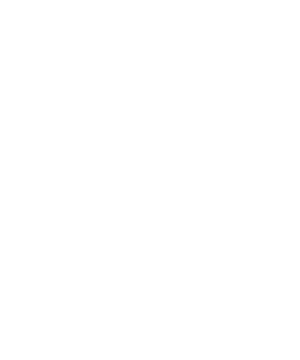 4
[Speaker Notes: One of the most immediate responsibilities after the death of a spouse is administering their estate if you are the executor. Settling an estate takes time and often requires professional help. Executor duties span over the days, weeks, and months following your spouse’s death. The process isn’t always smooth and some aspects can be complicated. You may need to hire or leverage existing professional advisors such as an attorney, accountant, or financial professional to assist with tasks that require certain expertise of estate administration. Those you know and have a good working relationship with are the logical choice. Otherwise, ask trusted family and friends for their recommendations. 

We discussed this a minute ago, but it bears repeating. An Executor’s main responsibilities are:

Making funeral and burial arrangements.

Understanding the probate process.

Determining debts and liabilities, including creditor claims.

File insurance claims.

Valuating and liquidating assets – and locating physical and digital assets.

Interpreting the will and distributing assets to beneficiaries.

Preparing and filing tax returns.

Keeping proper accounts and records.

At the end of this case study, I'll be referring you to an Executor Checklist that provides you with a more detailed look at what’s involved.]
Financial challenges of widowhood
When you lose your spouse before you retire, you must rely on your savings, job earnings, and any life insurance to meet your commitments.
Account for:
“Widow tax”
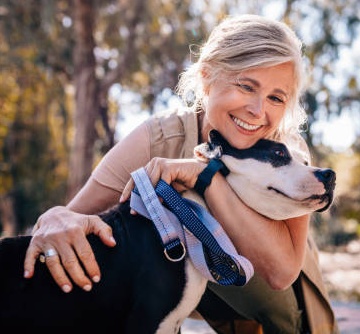 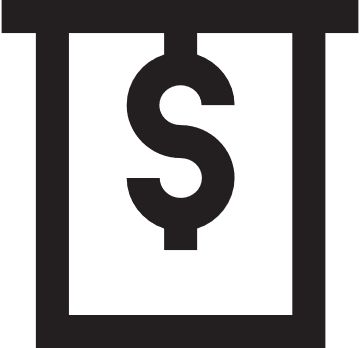 Insufficient life insurance coverage
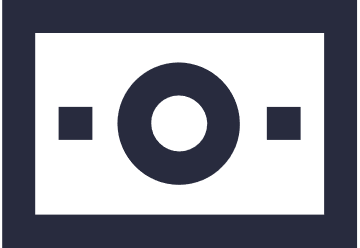 Significant life insurance proceeds
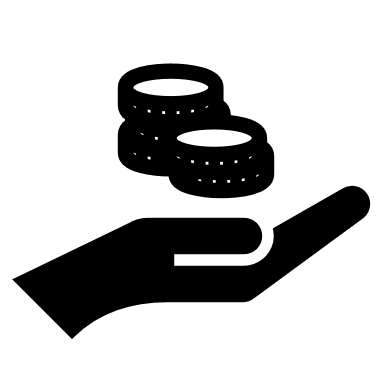 Immovable expenses
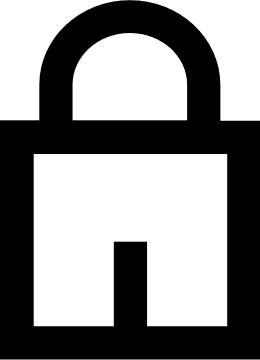 5
[Speaker Notes: Putting aside issues related to being an executor, when you lose your spouse before retirement, you must rely on your savings, job earnings, and any life insurance to meet your commitments. You need to adapt to a single income household and the challenges that can bring. Think about accounting for the following:

“Widow tax”: As the surviving spouse, you may lose certain tax deductions. If you lose your spouse before they retired, you may face a drop in income and changes in your tax situation. If your spouse dies when you are already retired, you will lose one of your Social Security benefits, and potentially pension benefits depending on the payout option that your spouse chose at retirement.

Insufficient life insurance coverage: Widows may have inadequate survivor’s benefits or savings, forcing them to work more after their spouse dies. 

Significant life insurance proceeds: Alternatively, when a surviving spouse inherits significant life insurance proceeds, the good news is that they may not need to worry about their financial future. However, they will now need to deal with investing and managing the proceeds.

Immovable expenses:  Although your household has less income without your spouse, it carries the same financial obligations. Major expenses like your mortgage/rent, taxes, utilities, and homeowners’ insurance don’t change much regardless of how many people live in your house. 

A financial professional can help you assess your current situation and help you determine what changes you may need to make in order to live within your new financial means.]
Getting and staying involved in day-to day personal finance activities as well as longer-term planning can cultivate financial empowerment and help reduce your future exposure to financial risk.
 
Partnering with a financial professional you trust can help you achieve the confidence to deal with:
Financial recovery after losing your spouse
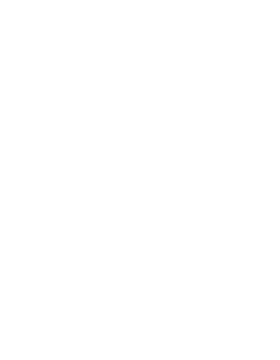 Identifying unsustainable spending and how to budget for your new circumstances.
Understanding investment risks.
Managing life insurance proceeds wisely. 
Buying enough life insurance to achieve inheritance and charitable contribution goals.
Making retirement planning a priority.
6
[Speaker Notes: What does financial recovery after the death of your spouse look like? Getting involved in day-to-day personal finance activities as well as longer-term planning can cultivate financial empowerment and help reduce your future exposure to financial risk. Partnering with a financial professional you trust can help you achieve the confidence to deal with:

Identifying unsustainable spending and how to budget for your new circumstances.

Understanding investment risks – you could be taking too little or too much risk to reach your goals.

Managing life insurance proceeds wisely – saving, spending, and/or investing those dollars.

Buying enough life insurance to achieve inheritance and charitable contribution goals.

Making retirement planning a priority – understanding your options for managing your and your deceased spouse’s retirement funds.]
Understanding Social Security survivor benefits
Base your claiming strategy on your age and income to maximize benefits.
Before choosing, consider:
Age that you would claim the personal benefit
Age that you would claim the survivor benefit
Which benefit will yield higher payments?
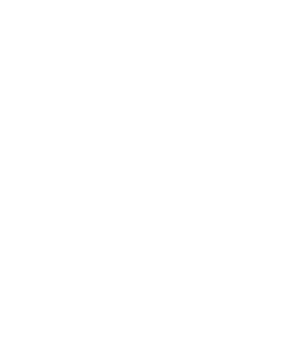 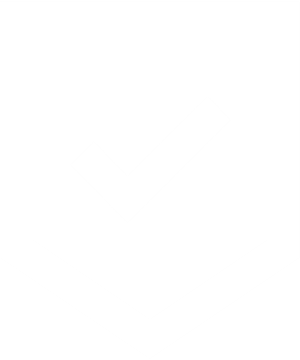 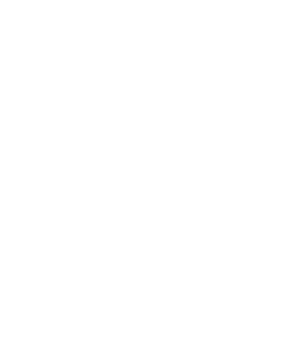 Your financial professional can help you navigate these decisions.
7
[Speaker Notes: As a surviving spouse, you may be entitled to Social Security survivor benefits. How can you determine what to expect from Social Security when your loved one dies? Base your claiming strategy on your age and income to maximize benefits. When choosing between your personal benefit or survivor benefit, consider at what age you’ll claim the benefit and which benefit will yield higher payments. Your financial professional can help you navigate these decisions.]
Establishinga legacy
Creating a lasting legacy starts with having a properly drafted and executed estate plan. You can look at your estate plan through a new lens while still honoring the wishes and plans you made with your spouse.
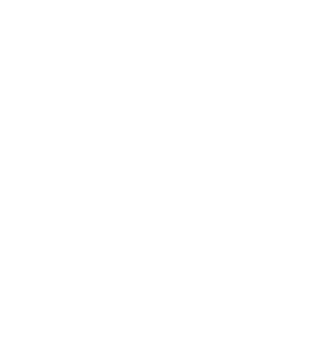 Important considerations:
Estate roles (e.g., executor, trustee, power of attorney, advanced directives) and their successors – are you still comfortable with your choices?
Tax management
Giving while living 
Educating your heirs – preparing them to receive and manage your wealth
8
[Speaker Notes: Eventually it will be time to think of your own legacy without your spouse. Creating a lasting legacy starts with having a properly drafted and executed estate plan. As soon as you are able to handle it, set up a meeting with your attorney to review your plan. Now that your spouse has passed, you have the opportunity to look at your estate plan through a new lens while still honoring the plans you made with your spouse. Does the plan still reflect your wishes?

Other important considerations:

Having just gone through settling your spouse’s estate, are you still comfortable with who you have named for estate roles (executor, trustee, power of attorney, advanced directives, etc.) and their successors? 

Is your estate plan set up to minimize taxes for your heirs and maximize the amount they inherit?

Do you want to engage in “giving while living”? Work with your financial professional to understand whether you are in a position to start giving to family or charitable organizations while taking into account any future longevity expenses and without jeopardizing your standard of living. Your financial professional or an attorney can help you understand how to leverage annual gift exclusions and various giving vehicles such as donor advised funds, private foundations, and various trusts.

Consider establishing a formal program to educate your heirs so that when your wealth ultimately transfers to them, they are prepared to receive it and manage it.]
Finding a trustedpartner
A relationship with a trusted financial professional, tax advisor, and estate attorney can help you navigate challenges, effectively settle your spouse’s estate, and properly plan for your future.
Why work with a financial professional after the deathof a spouse?
An objective review of your finances. 
Advice on maximizing your cash flow as a single person.
Advice on Social Security survivor benefits.
Repositioning your investments. 
Advice on investing life insurance proceeds. 
A long-term investment plan that prioritizes your goals.
Financial education and a network of trusted professionals.
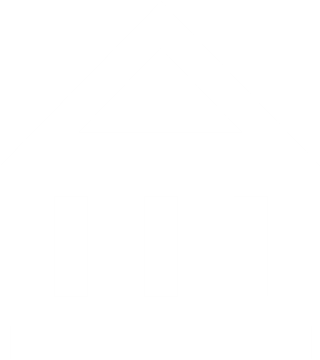 9
[Speaker Notes: You don’t have to go it alone. It can be worth the time and money to look for credible professionals who truly listen and understand your story. 
I have mentioned a financial professional several times in this case study because a relationship with a trusted financial professional can help you navigate many of the challenges you will face. In addition, a trusted tax advisor and attorney can be critical to effectively settling your spouse’s estate and helping you properly plan for your future.

Benefits of a financial professional after the death of a spouse include:

An objective review of your finances and unbiased guidance from someone who can evaluate your financial position.

Advice on maximizing your cash flow as a single person.

Advice on Social Security survivor benefits.

Repositioning your investments to provide additional income should you need it.

Advice on how to invest proceeds from a life insurance policy.

A long-term investment plan that prioritizes your goals.

Financial education and a network of trusted professionals they can refer you to if needed – like lawyers, accountants, and tax advisors.]
A support system that includes family, friends, and potentially a therapist or grief support group can help you move through the stages of grief after the death of a spouse. 
Key takeaways:
Work in stages starting with the most pressing legal and financial issues so you don’t feel overwhelmed. 
Recognize your financial challenges and have a plan fortackling them. 
Ask for the emotional support that you need from family,friends, and professionals.
Seek support from financial, legal, and tax professionals to empower you on this journey.
Don’t just survive – thrive
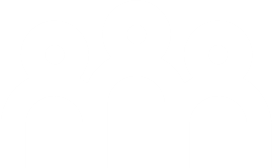 10
[Speaker Notes: Unfortunately, after the death of a spouse, there will be a lot that requires your attention at a time when you are grieving. Processing your grief and dealing with the legal and financial ramifications is the only way you can truly move forward. A support system that includes family, friends, and potentially a therapist or grief support group can help you move through the stages of grief
 
Let’s summarize key takeaways from this case study:

Work in stages starting with the most pressing legal and financial issues so you don’t feel overwhelmed. 

Recognize your financial challenges and have a plan for tackling them. 

Ask for the emotional support that you need from family, friends, and professionals.

Seek support from financial, legal, and tax professionals to empower you on this journey.

The goal is to navigate this next chapter of your life – so you don’t just survive but thrive.]
Executor checklist
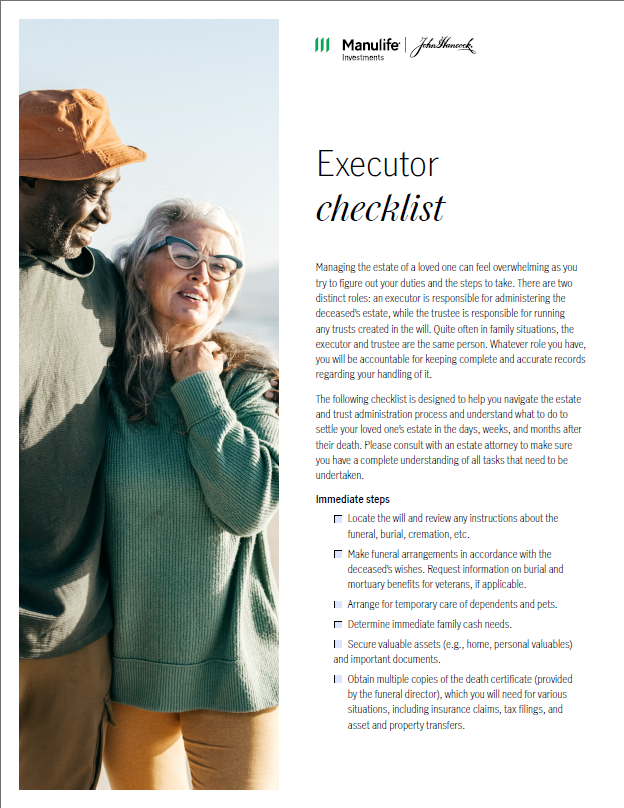 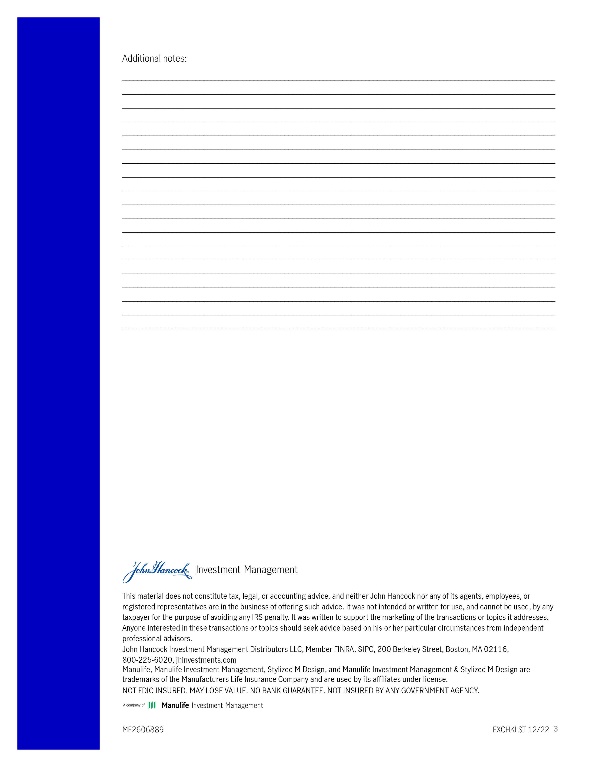 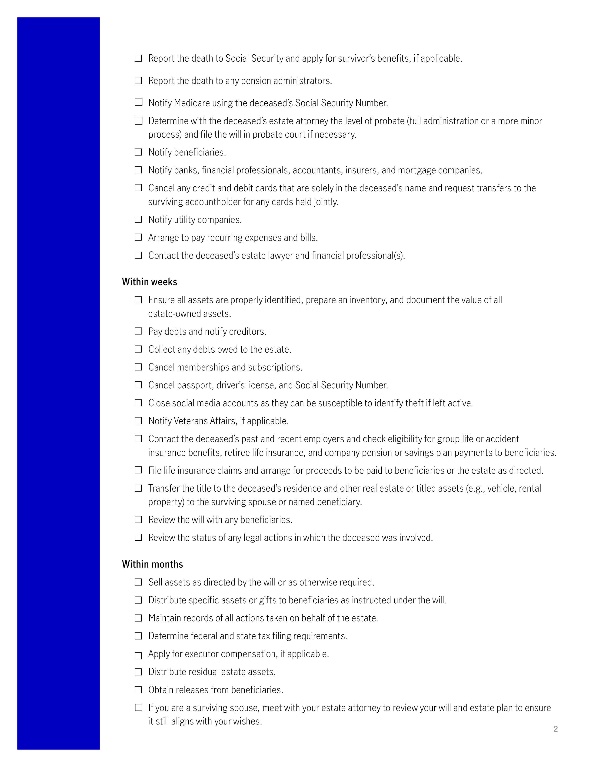 This material does not constitute tax, legal, or accounting advice, and neither John Hancock nor any of its agents, employees, or registered representatives are in the business of offering such advice. It was not intended or written for use, and cannot be used, by any taxpayer for the purpose of avoiding any IRS penalty. It was written to support the marketing of the transactions or topics it addresses. Anyone interested in these transactions or topics should seek advice based on his or her particular circumstances from independent professional advisors.
11
[Speaker Notes: To help you navigate this phase of life we are providing you with an executor checklist. This checklist outlines the responsibilities and duties that someone acting as an executor would have to take on. It is broken down into tasks that need to be done immediately versus those that need to be done within weeks or months following the loss of your loved one. It is also good to use as a guide to help you understand if being an executor – even for your spouse – is something you want to do.

We also have checklists for financial literacy, buying a home, nearing retirement,  planning, and strategic philanthropy that can aid in your planning!]
Case studies
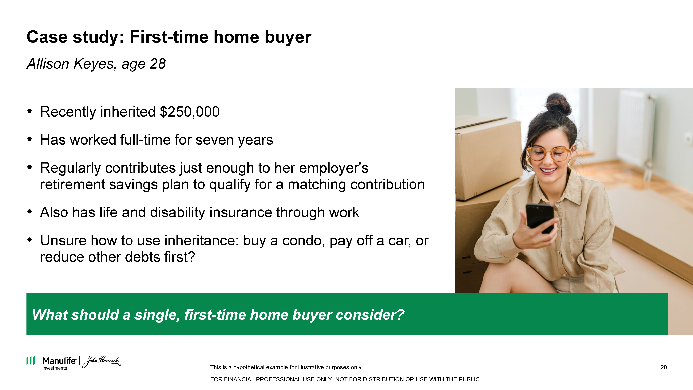 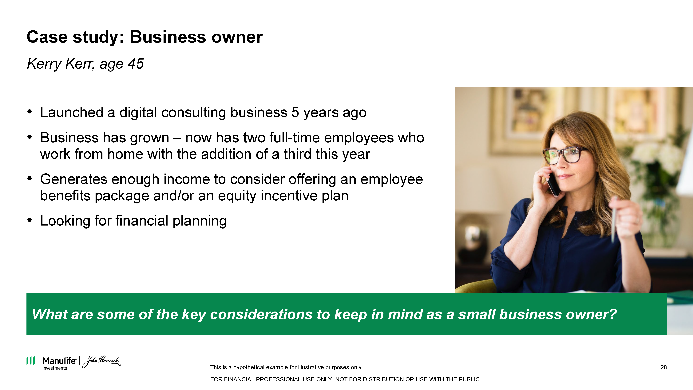 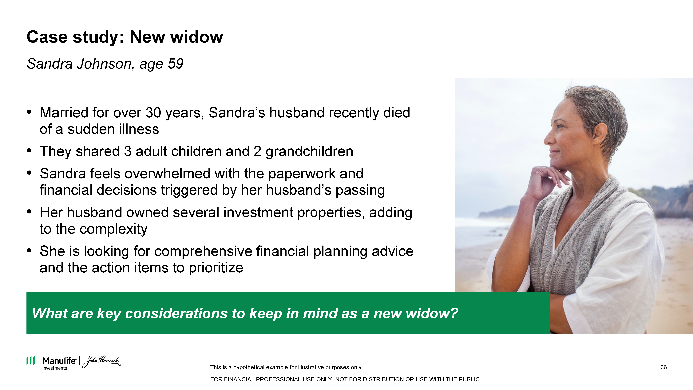 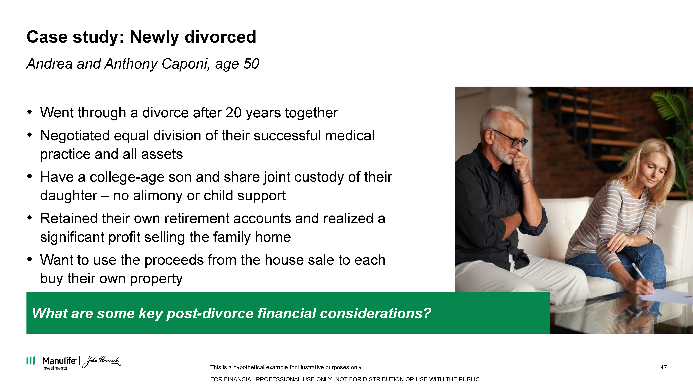 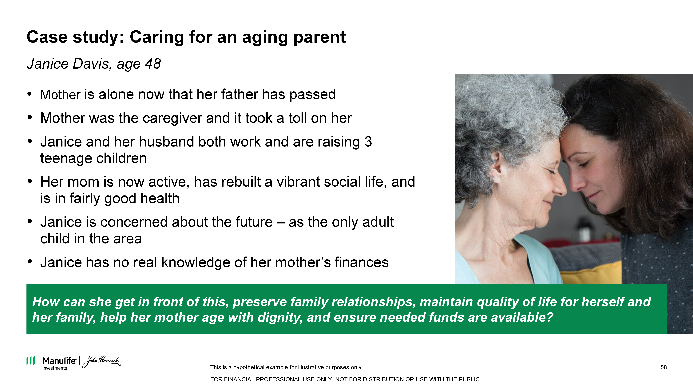 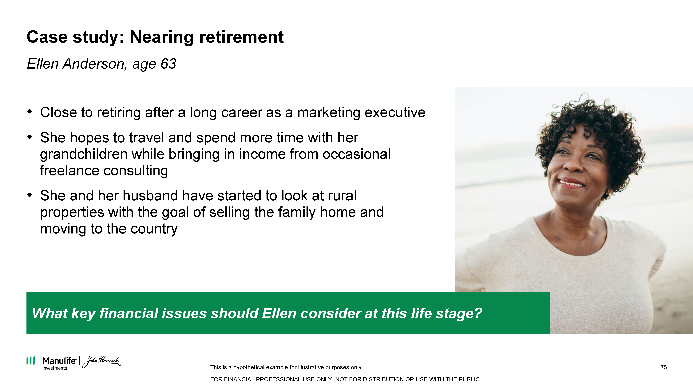 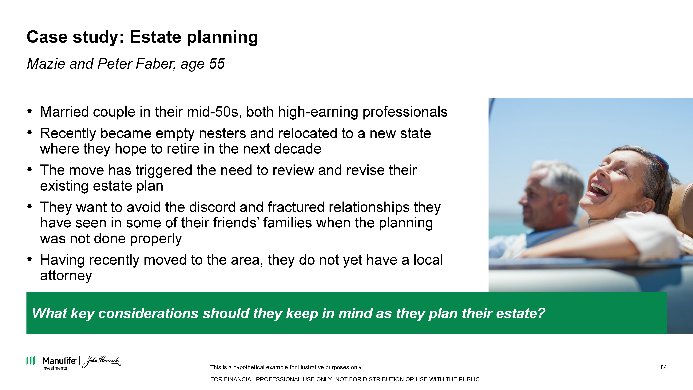 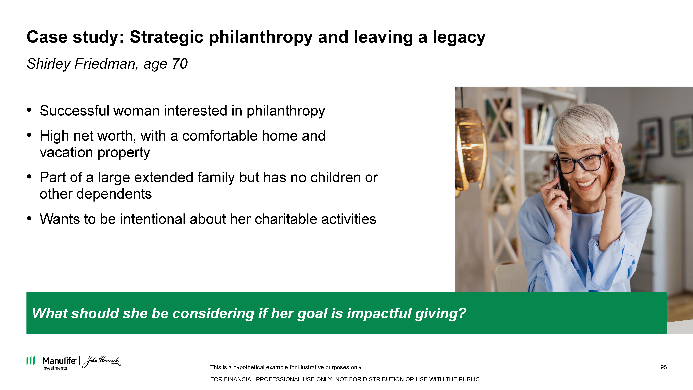 12
These are hypothetical examples for illustrative purposes only.
[Speaker Notes: Today we discussed our financial planning for the newly widowed case study. 

However, we have additional case studies available to you on the following topics:
First-time homebuyer
Financial planning for business owners
Financial planning for the newly divorced 
Nearing retirement
Caring for aging parents
Estate planning
Looking to leave a legacy or strategic philanthropy. 

All of these can be accessed on this webpage.]
Worksheets and checklists
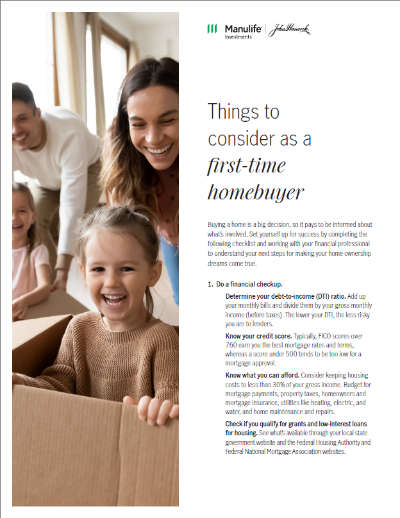 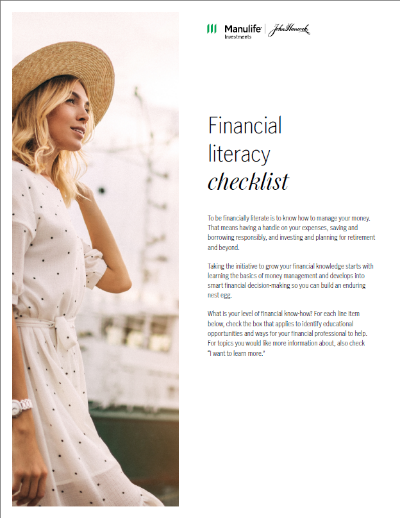 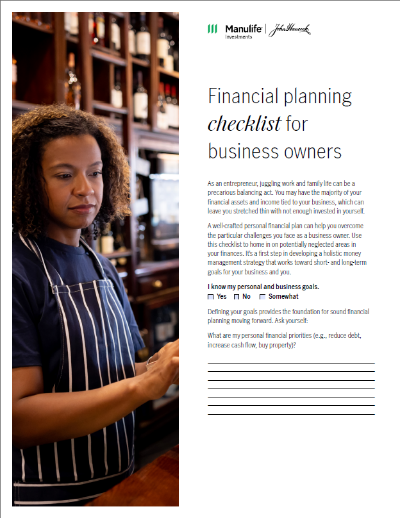 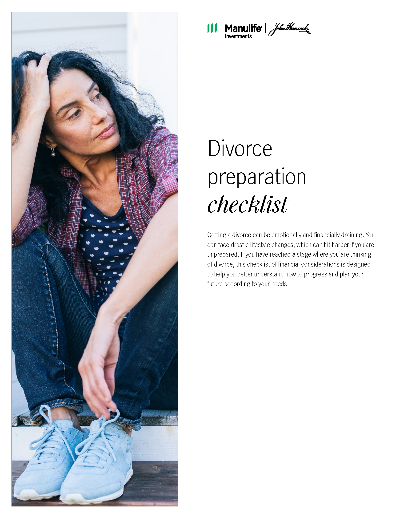 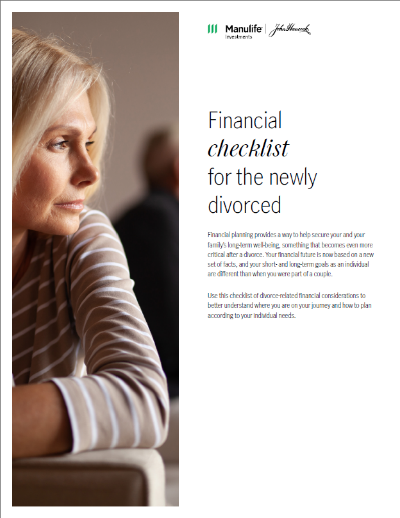 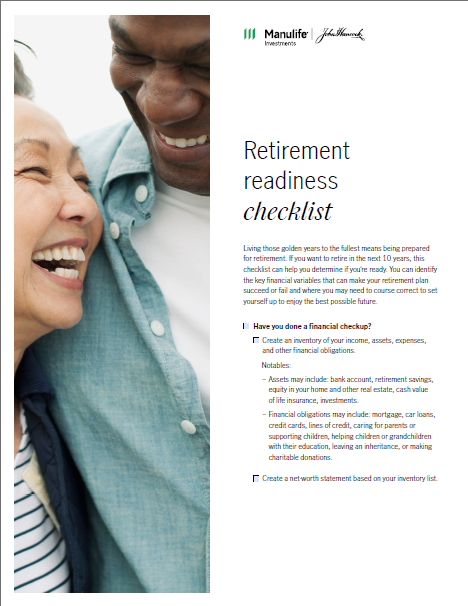 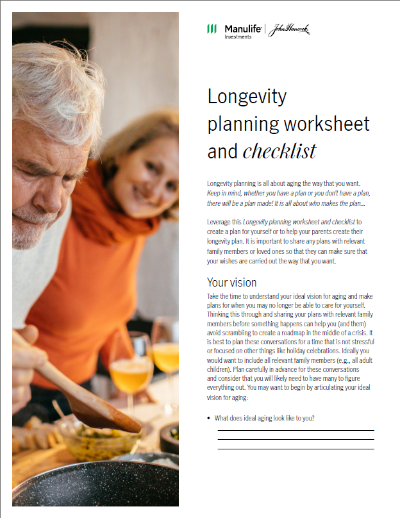 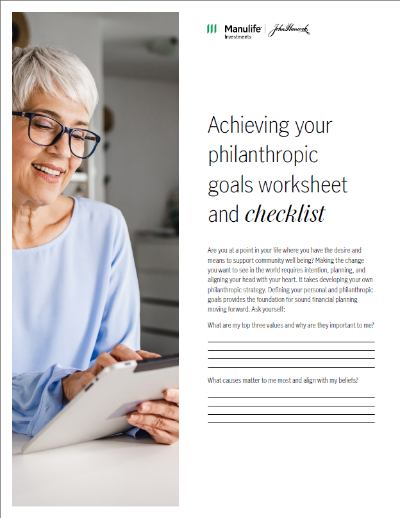 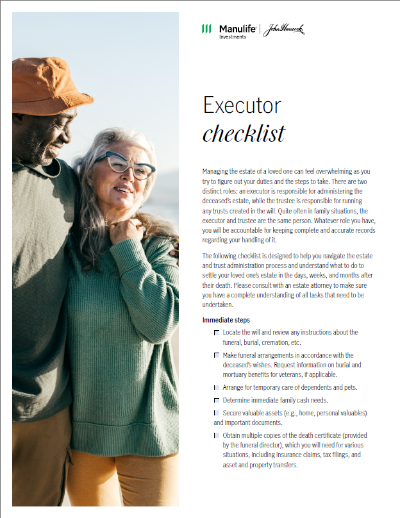 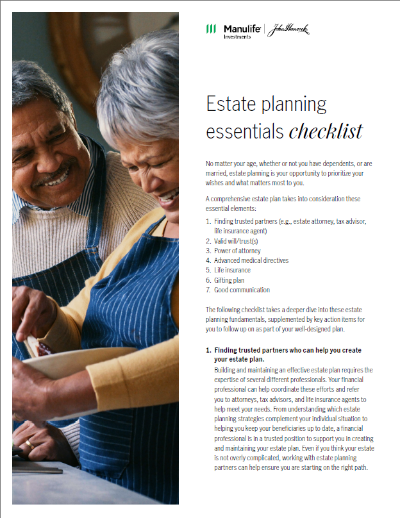 13
[Speaker Notes: We also shared our Executor checklist today, but we have additional worksheets and checklists specific to the case studies I just mentioned. The beauty of these is that you can use them on your own; or, you can work through them with your financial professional. A Financial Professional can help you understand and analyze your situation and the financial issues that are currently front and center in your life, as well as organize the information you need for a financial plan.

The other worksheets and checklists, also found on this webpage are:

First-time homebuyer checklist
Financial literacy checklist
Financial planning checklist for business owners
Newly divorced checklist
Preparing for divorce checklist
Retirement readiness checklist
Longevity planning worksheet and checklist
Estate planning essentials checklist
Achieving your philanthropic goals worksheet and checklist

I hope you can see that at John Hancock investment Management, we are committed to empowering women and helping you thrive!]
Thank you
14
[Speaker Notes: Thank you.]
More information
This material does not constitute tax, legal, or accounting advice, and neither John Hancock nor any of its agents, employees, or registered representatives are in the business of offering such advice. It was not intended or written for use, and cannot be used, by any taxpayer for the purpose of avoiding any IRS penalty. It was written to support the marketing of the transactions or topics it addresses. Anyone interested in these transactions or topics should seek advice based on his or her particular circumstances from independent professional advisors.For more information, contact Manulife John Hancock Investments at 800-225-6020 or visit jhinvestments.com.
John Hancock Investment Management Distributors LLC, Member FINRA, SIPC, 200 Berkeley Street, Boston, MA 02116, 800-225-6020, jhinvestments.com 
Manulife, Manulife Investments, Stylized M Design, and Manulife Investments & Stylized M Design are trademarks of The Manufacturers Life Insurance Company, and John Hancock and the Stylized John Hancock Design are trademarks of John Hancock Life Insurance Company (U.S.A.). Each are used by it and by its affiliates under license.NOT FDIC INSURED. MAY LOSE VALUE. NO BANK GUARANTEE. NOT INSURED BY ANY GOVERNMENT AGENCY.
		
MF 4331262	WWW-WID-CS 03/25
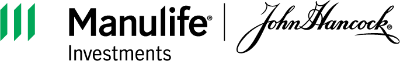 15
16